1
Безграничное пространство сцены
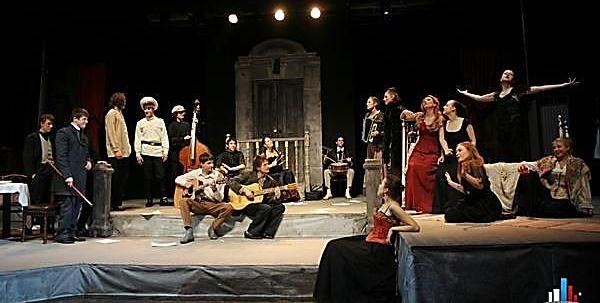 Театр-имеет две характеристики:
2
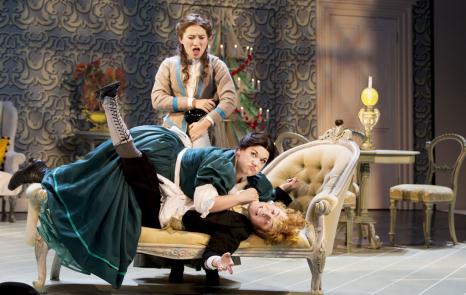 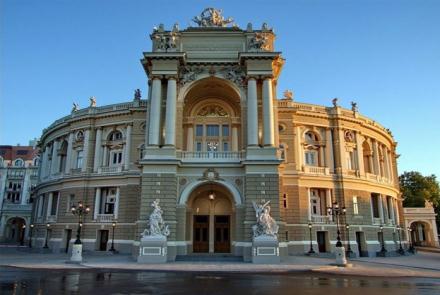 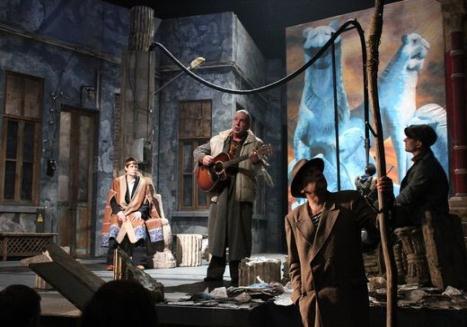 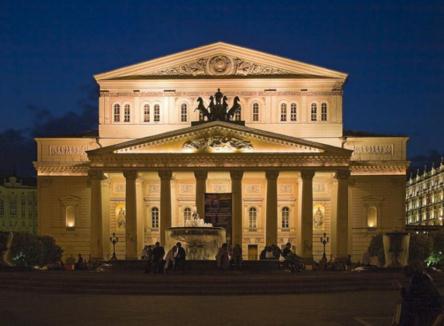 3
Роль театра тесно связана с историей страны.
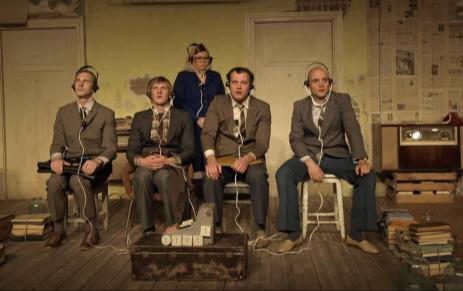 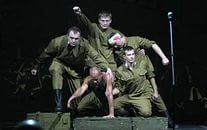 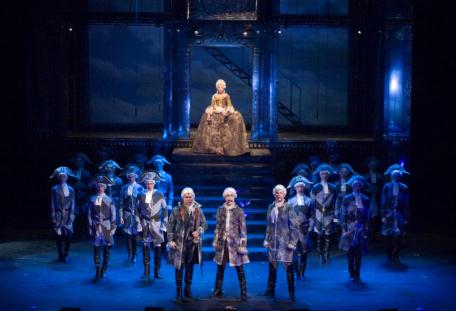 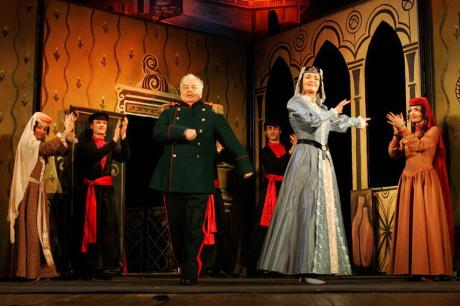 Театр- искусство синтетическое.
4
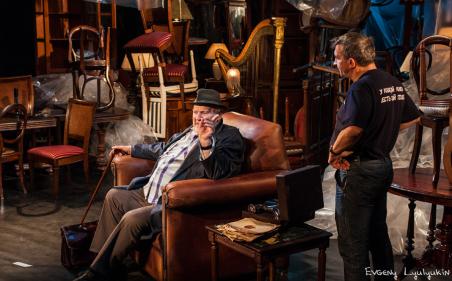 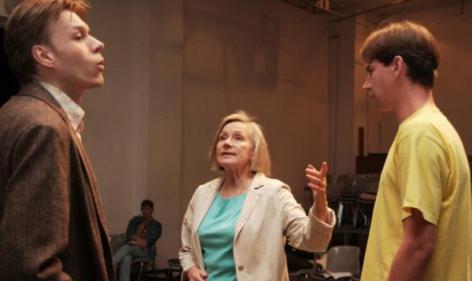 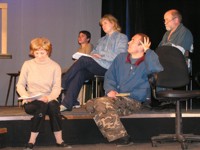 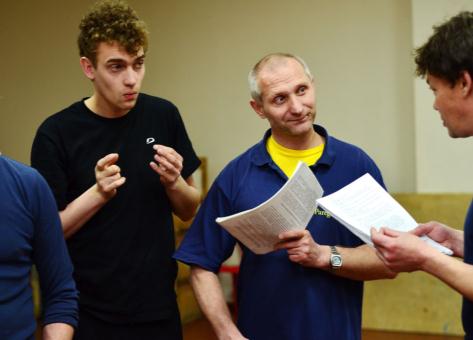 5
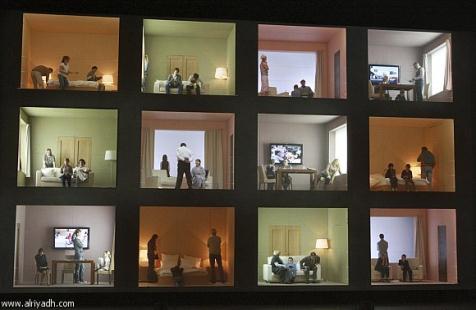 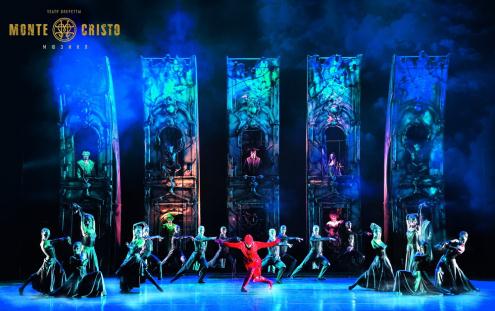 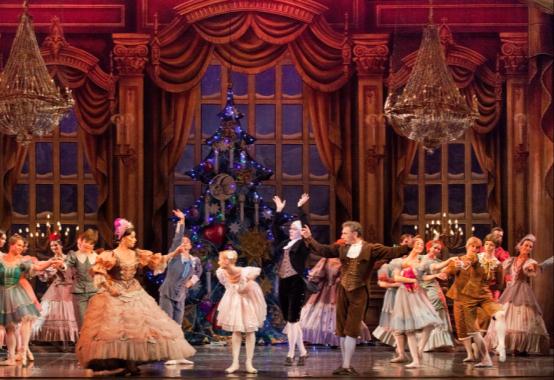 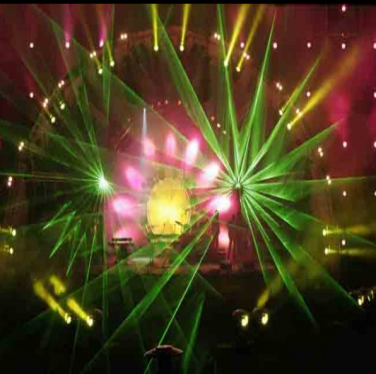 Театр
6
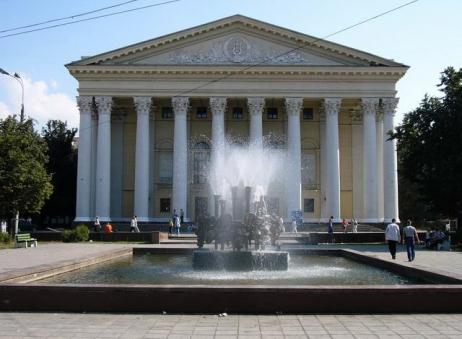 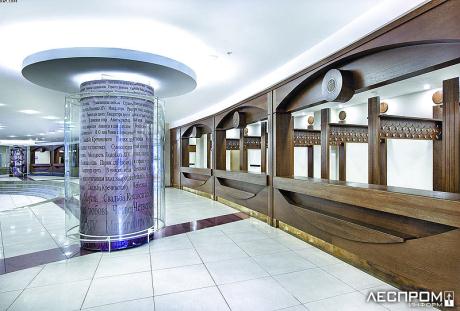 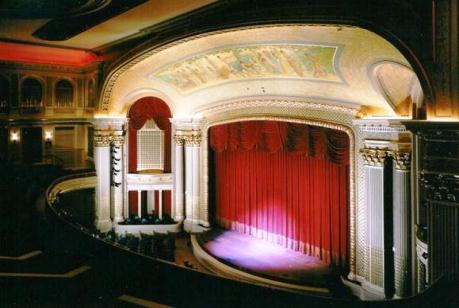 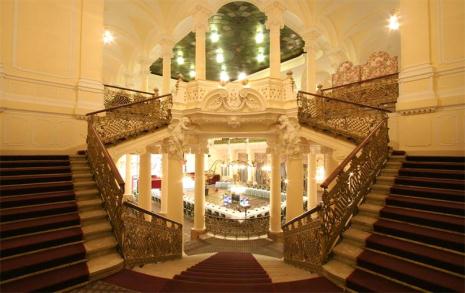 7
Сцена - амфитеатр
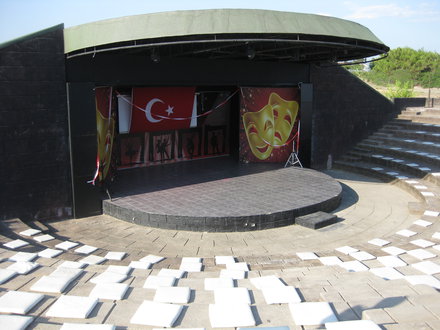 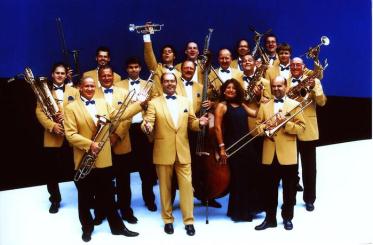 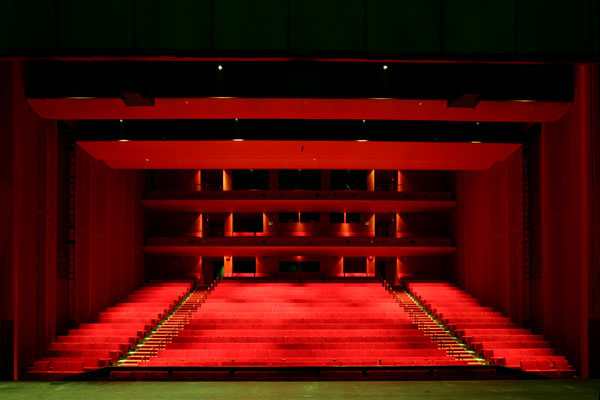 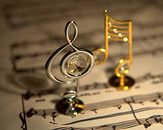 Сцена - коробка
8
Актёры
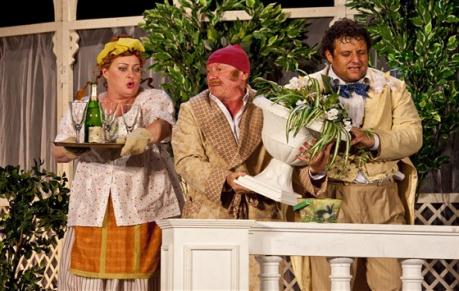 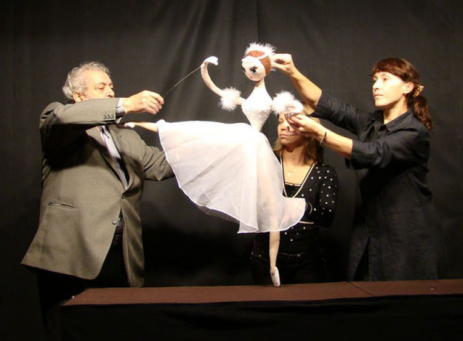 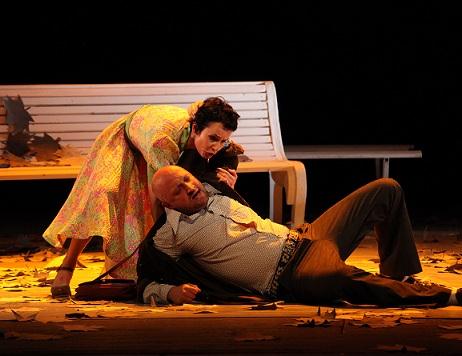 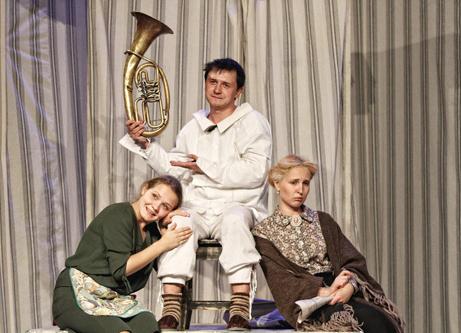 9
Театр драмы
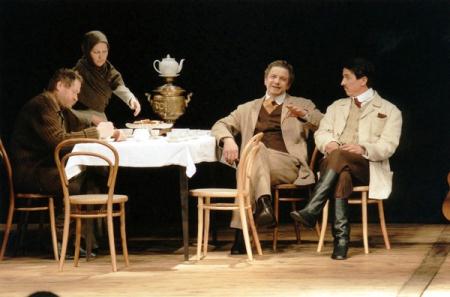 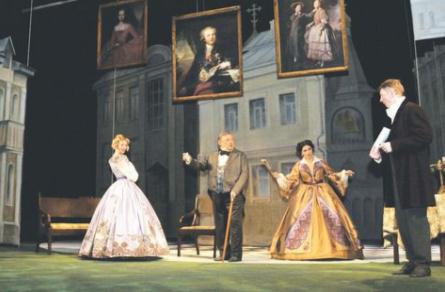 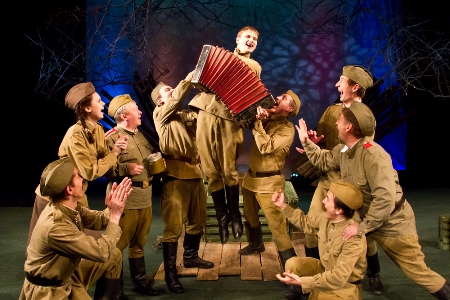 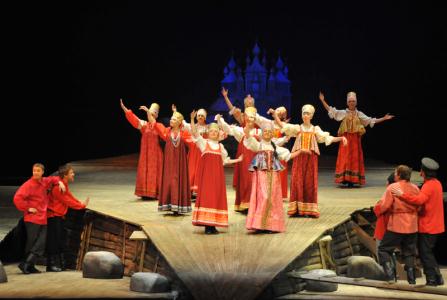 Оперный театр
10
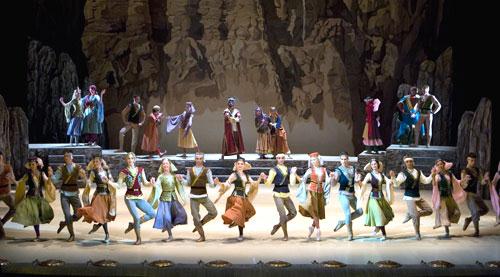 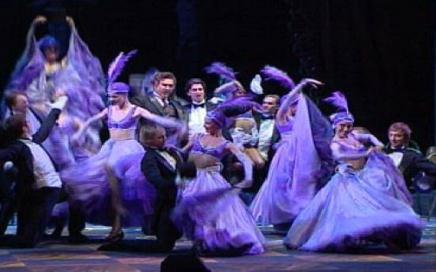 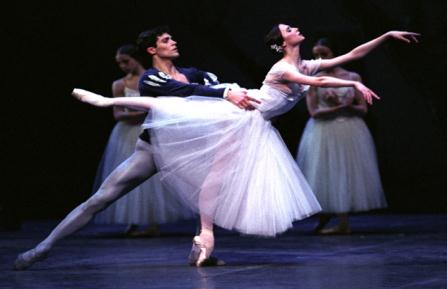 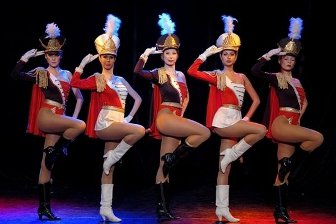 Театр кукол.
11
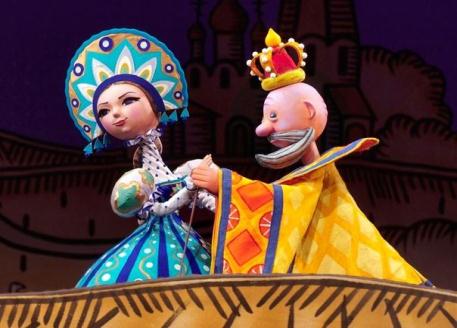 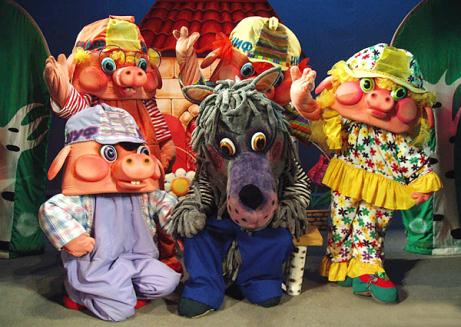 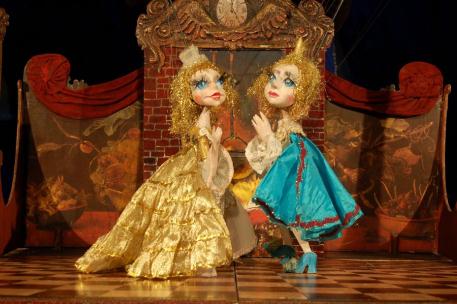 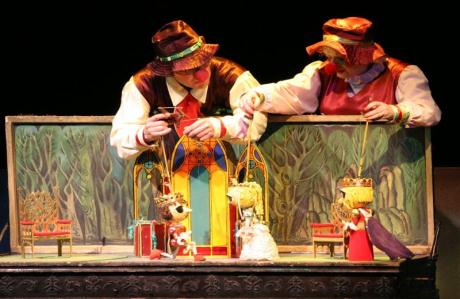 12
Народный театр.
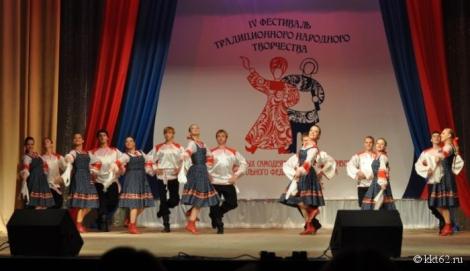 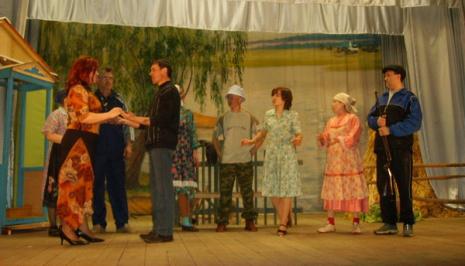 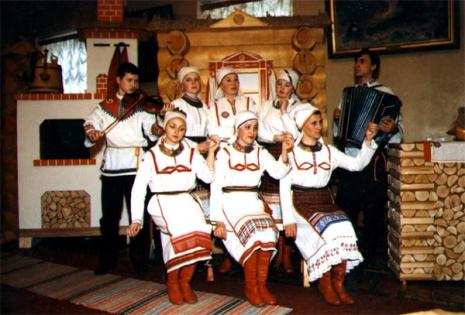 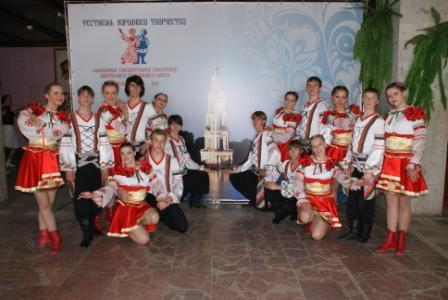 13
Домашнее задание.Подготовить доклады с презентацией на темы:1 ряд: «Театр и кино - искусство в сравнении».2 ряд: «Театр и экран - две грани изобразительной образности».3 ряд: «Фильм и спектакль – философия постановки» (один сценарий в основе. Например: «Золушка»; «+1»; «Осенняя соната»; «Прошу слова»; "Живой труп" Толстого".